HR Service DeskPractical information
Agenda
3
Vu.nl: information page and take action now
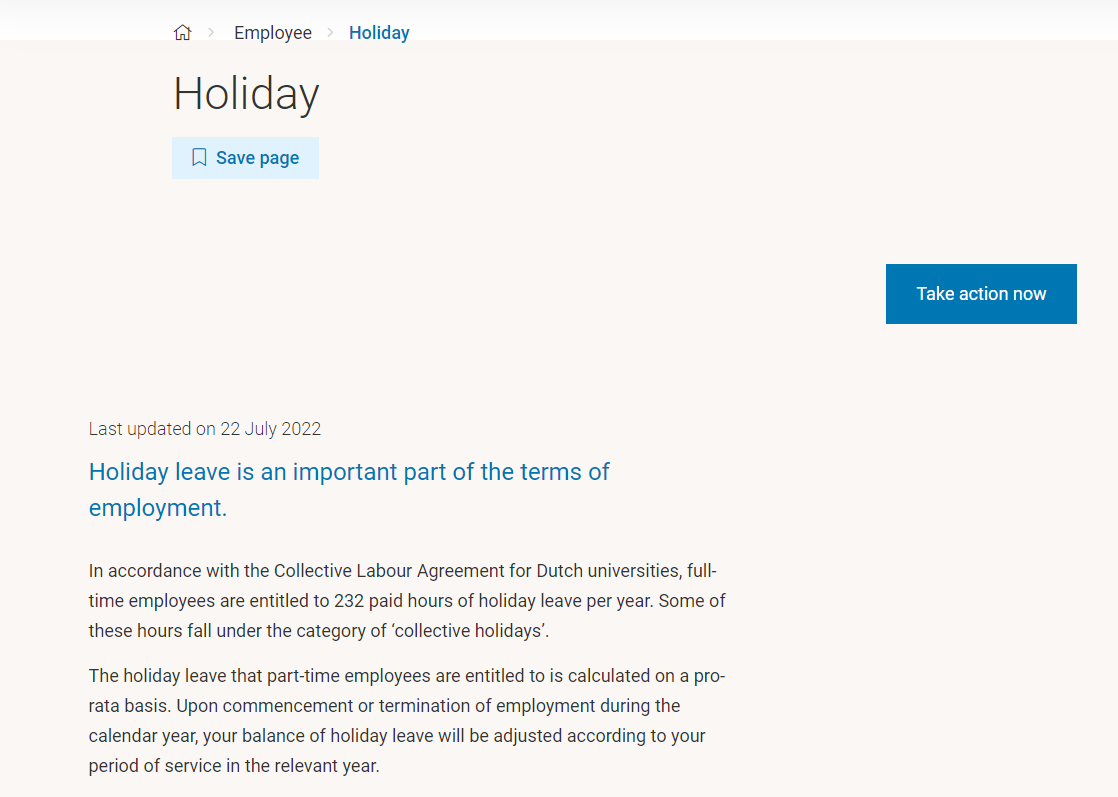 Vu.nl: information page and take action now
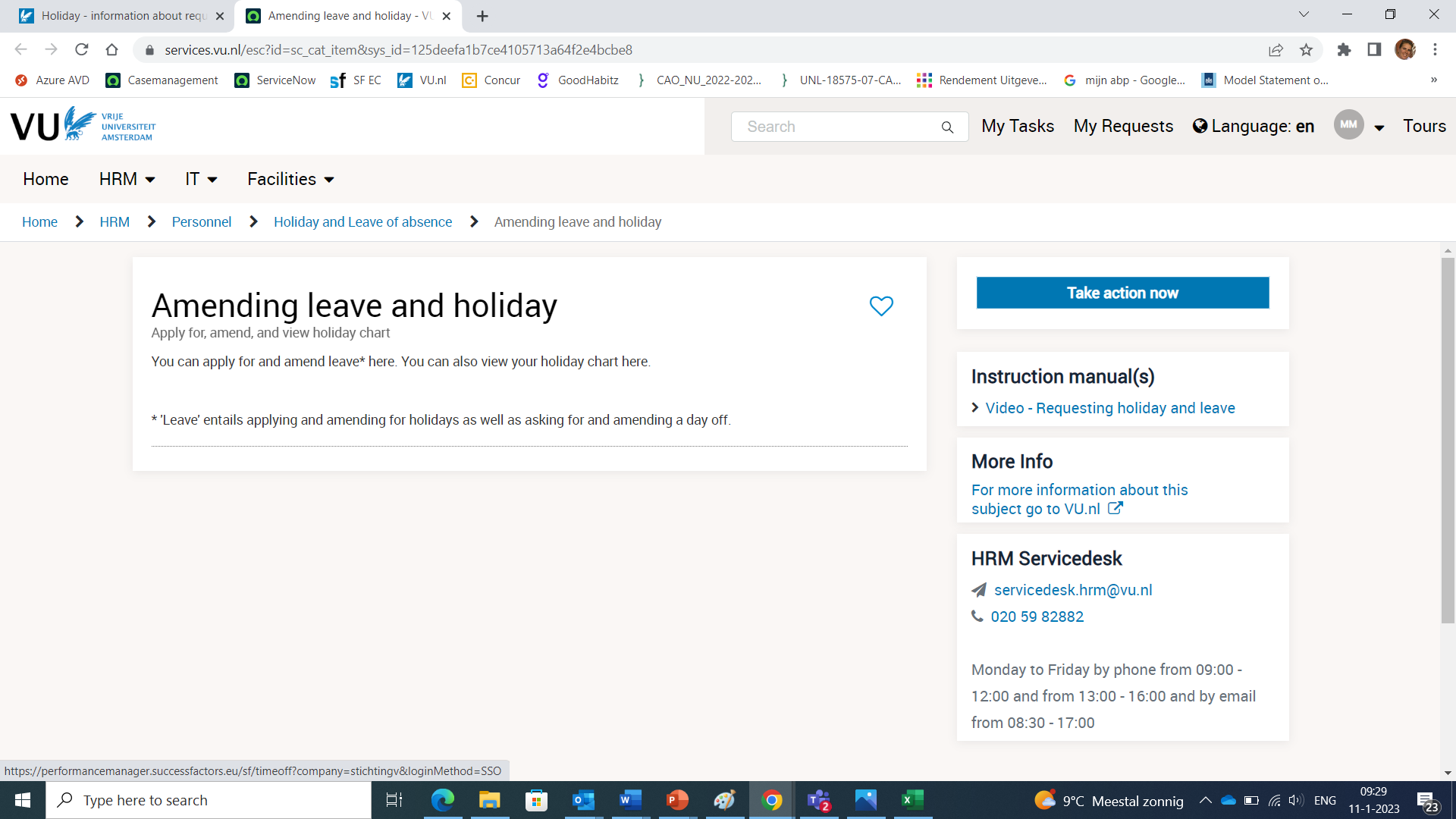 Vu.nl: information page and take action now
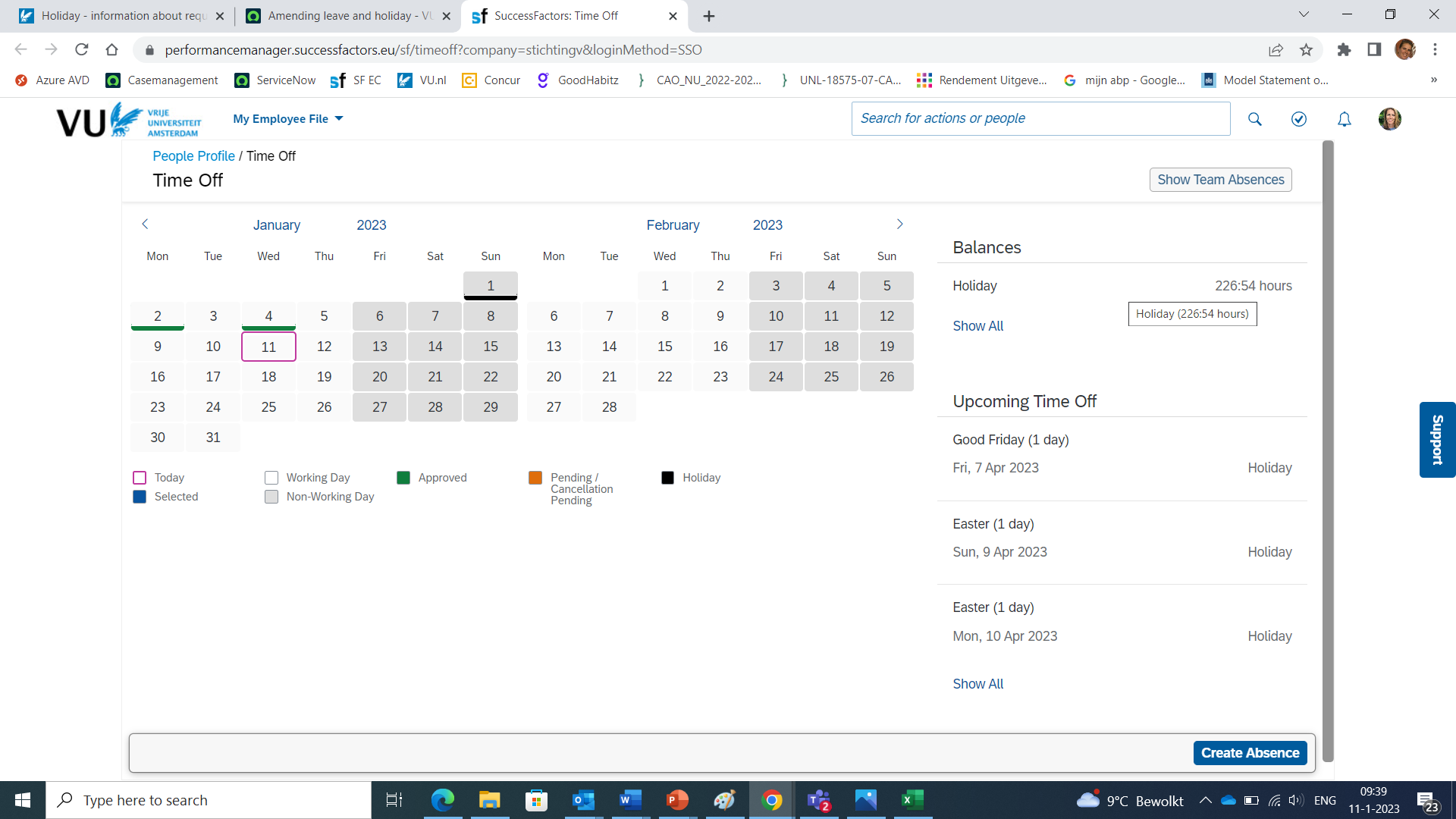 2. Important Topics HR services
Commuting Statement
Insurances
Health
Disability
Others
Individual Choices Model (Keuzemodel)
Business Travel
Health, Safety and Wellbeing
Commuting travel statement
No statement  =  No Commuting Allowance!

Fill in the commuting travel statement to receive commuting allowance/ working-from home allowance.

VU.nl > Search for: Commuting allowance (Reiskosten)
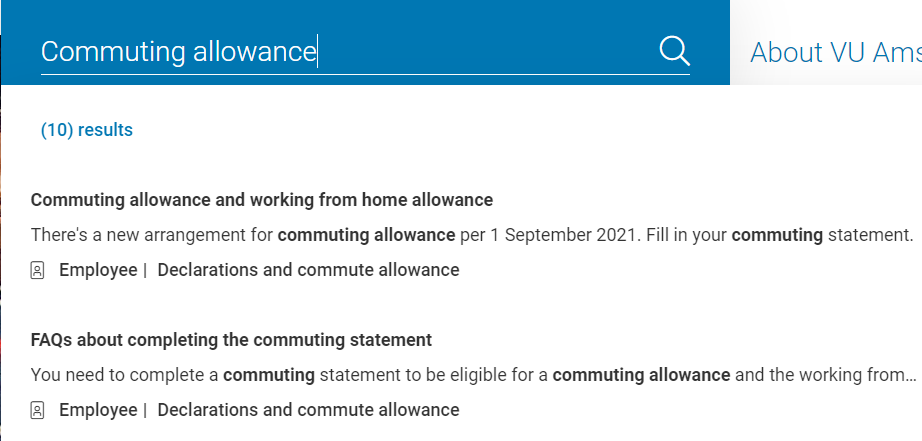 Health Insurance
Basic Health Insurance is compulsory when working in 
The Netherlands

3 health insurance companies to choose from:
    Zilveren Kruis, OHRA and Nationale Nederlanden
Basic and Supplementary Schemes
Discount on supplementary insurance

VU.nl > Search for: Health Insurance (Zorgverzekering)
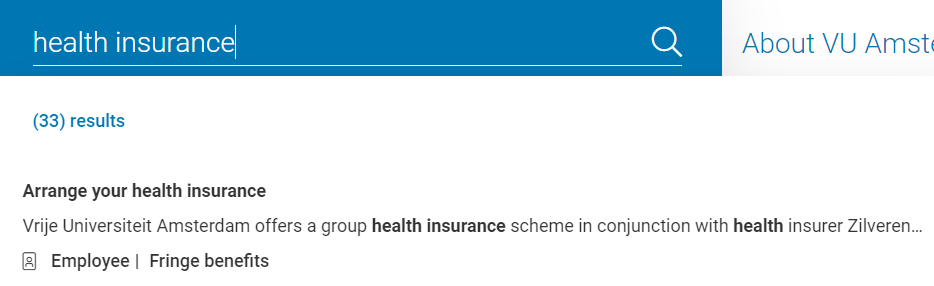 Disability Insurance
It gives you the opportunity to protect your income in case of disability 

3 types of coverage: 
Partial disability
Complete disability
Partial and complete disability

No Health questionnaire within 6 months after starting employment. 

VU.nl > Search for: Disability Insurance (Arbeidsongeschiktheidsverzekering)
Loyalis
Other group insurances
VU Amsterdam offers various group insurance policies through Aon Insurance: 



Liability insurance
Home contents insurance
Travel insurance
Car insurance
Legal assistance insurance 

More information: www.aonverzekeringen.nl/vua
International Business Travel
Travel and accommodation expenses will only be reimbursed if a budget is approved by the manager
This travel request needs to be approved in advance (Concur)
Pre Payments will only be granted if a budget is approved by the supervisor

VU.nl > Search for: Business Travel
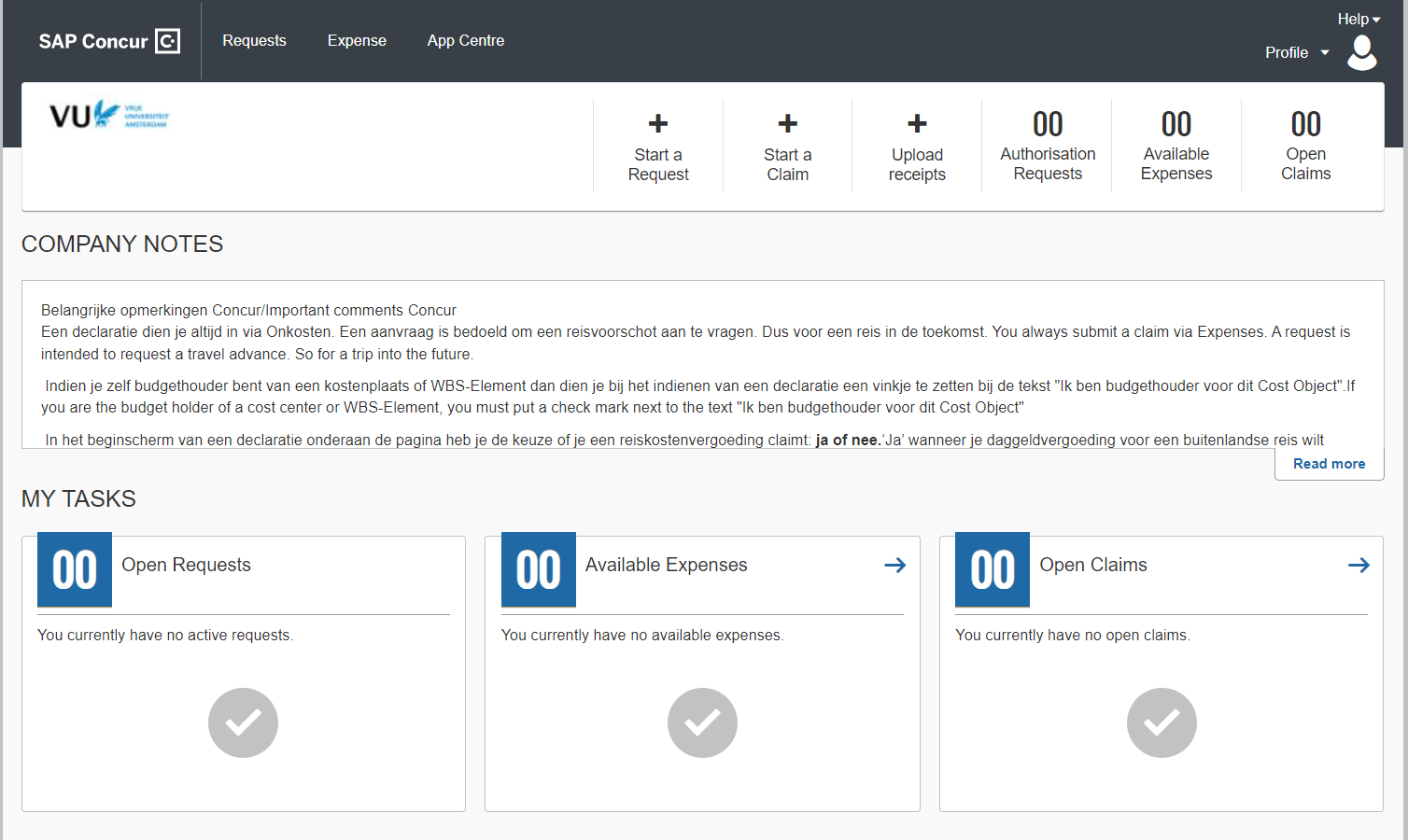 Individual choices model
It enables you to adapt your terms and conditions of employment to suit your own personal circumstances within certain limits. 

Each calendar year you have access to different sources and goals, and you can make your choices during any month of the year.

VU.nl > Search for: Individual choices model (Keuzemodel)
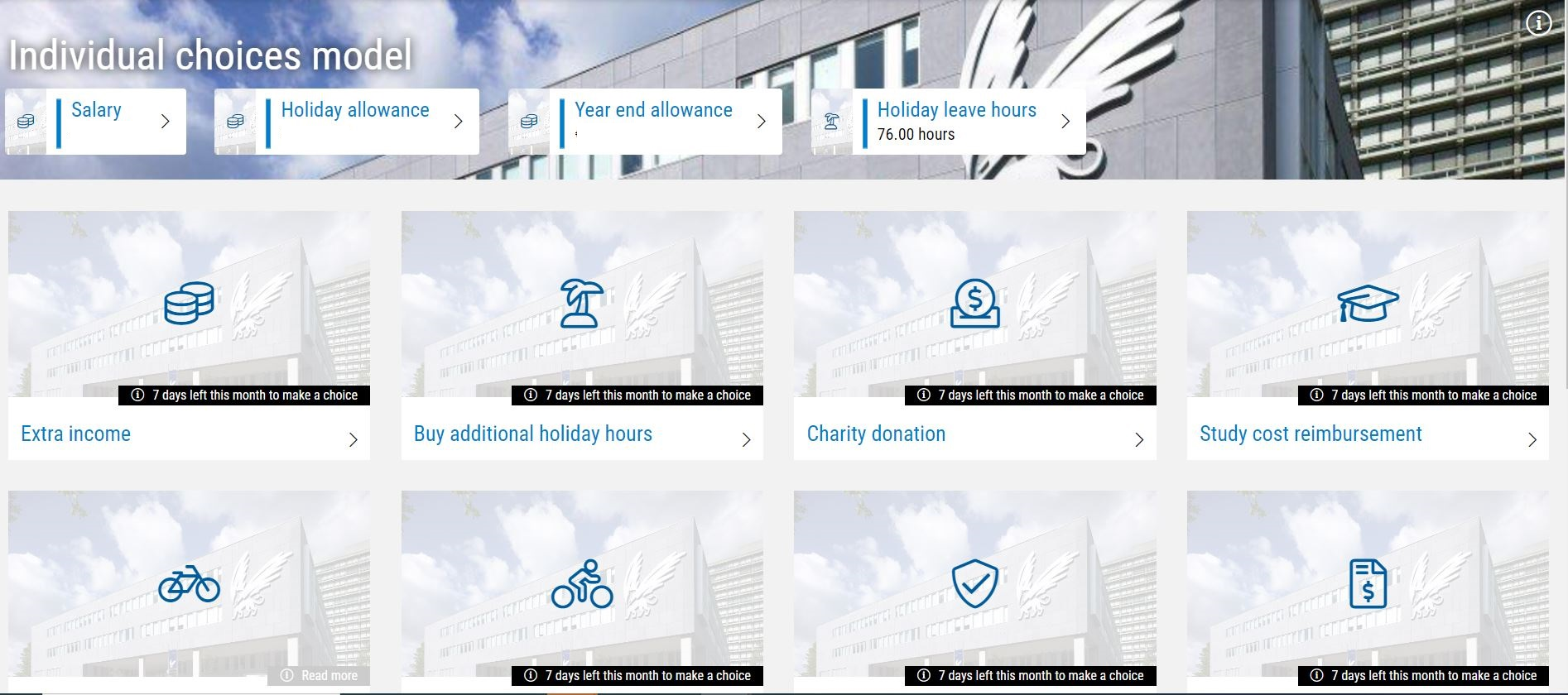 Sustainable employability – Work on yourself
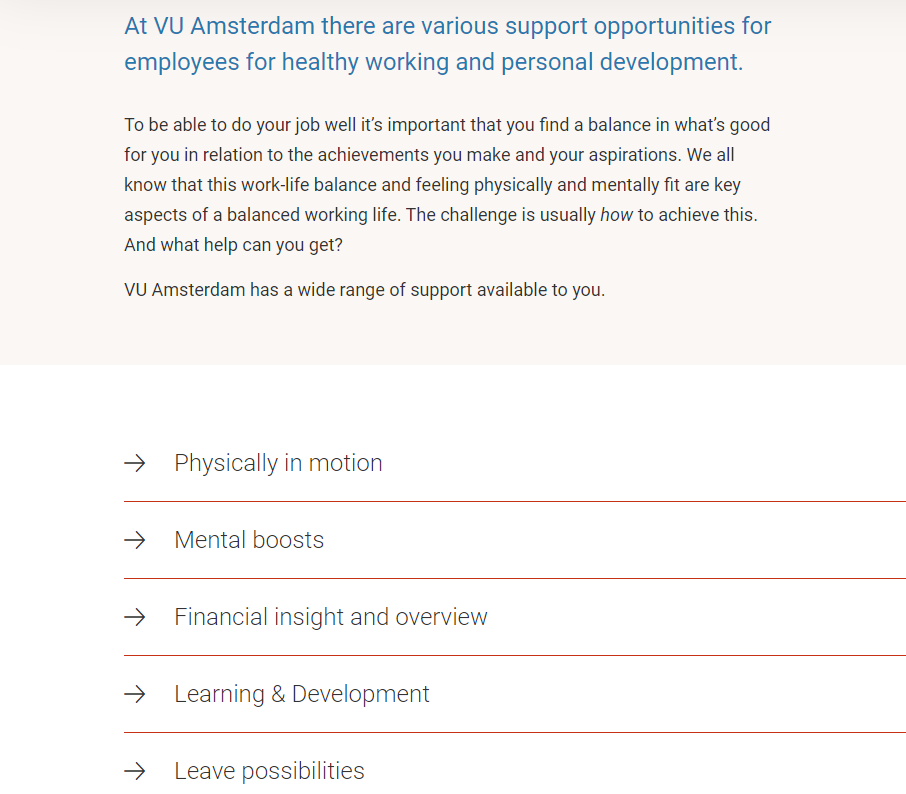 Occupational Health, Safety and environment (HSE)
The aim of Health, Safety and the Environment (HSE) is to enhance and safeguard the working conditions, health and welfare of VU employees
For example: workplace examination & eye test for computer glasses

VU.nl > Search for: Health, Safety and Environment
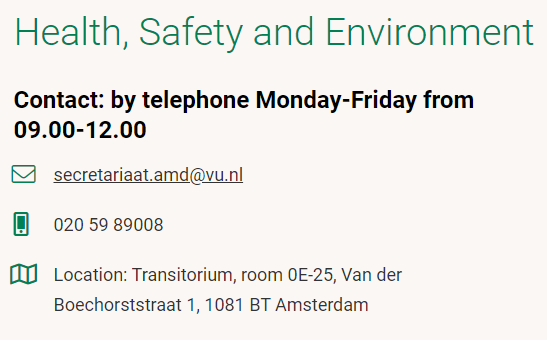 International STAFF
Giving Support for non-Dutch employees 
VU.nl > Search for: New employees
Partner/Spouse Career Workshops
Network events 
Information about Dutch childcare
Information about schools
Dutch language courses
International lunches
Tax workshops
Housing
Visa
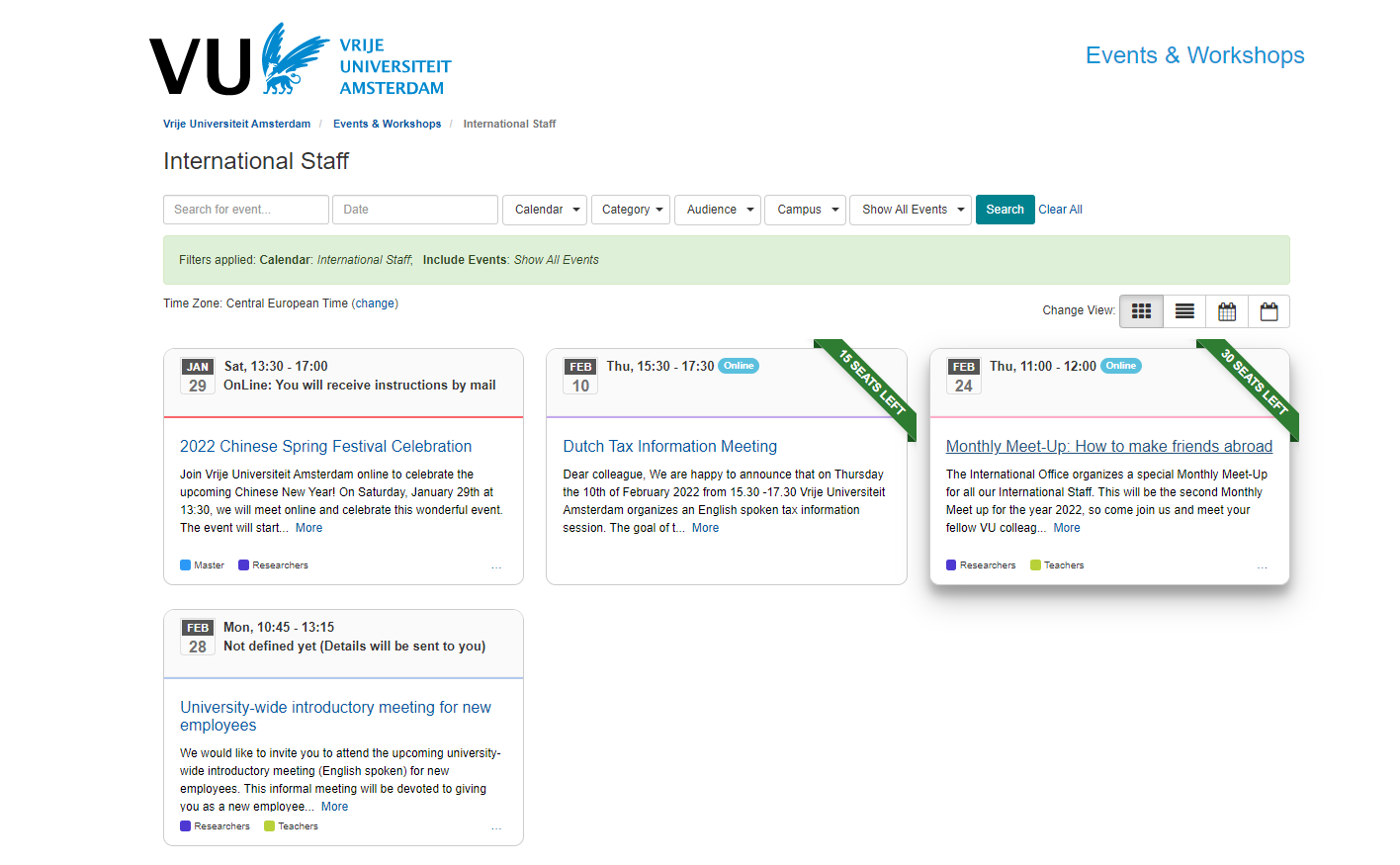 Check events calendar for international staff

internationalstaffsupport@vu.nl
Alongside your work
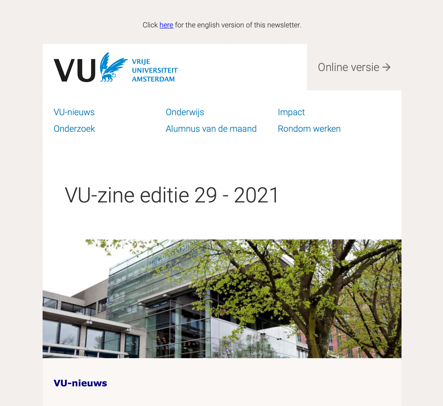 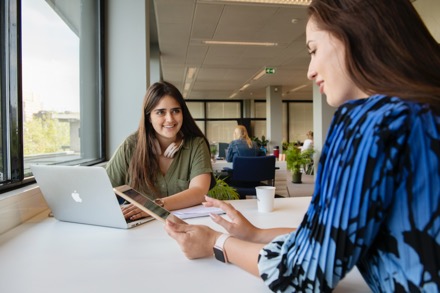 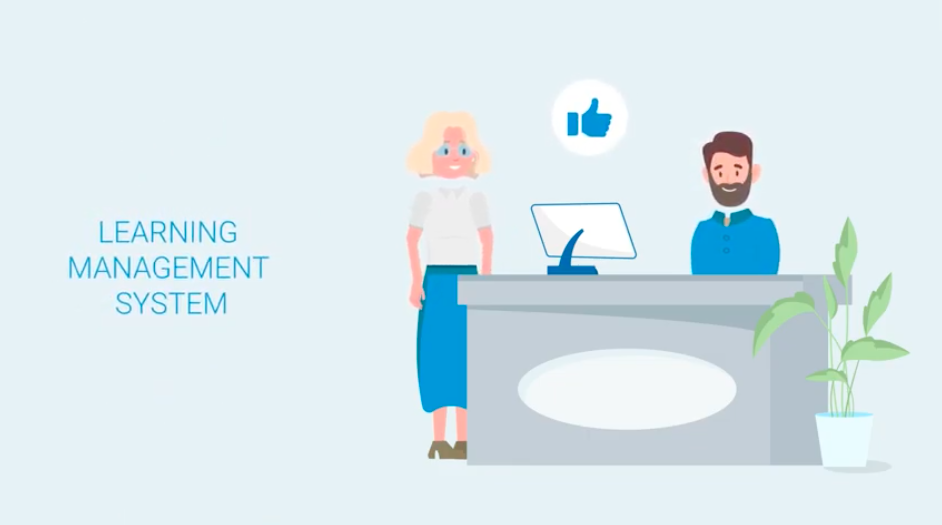 Learning & Development - LMS
Network opportunities
Free e-courses to develop yourself
VU-zine: Keep up to date
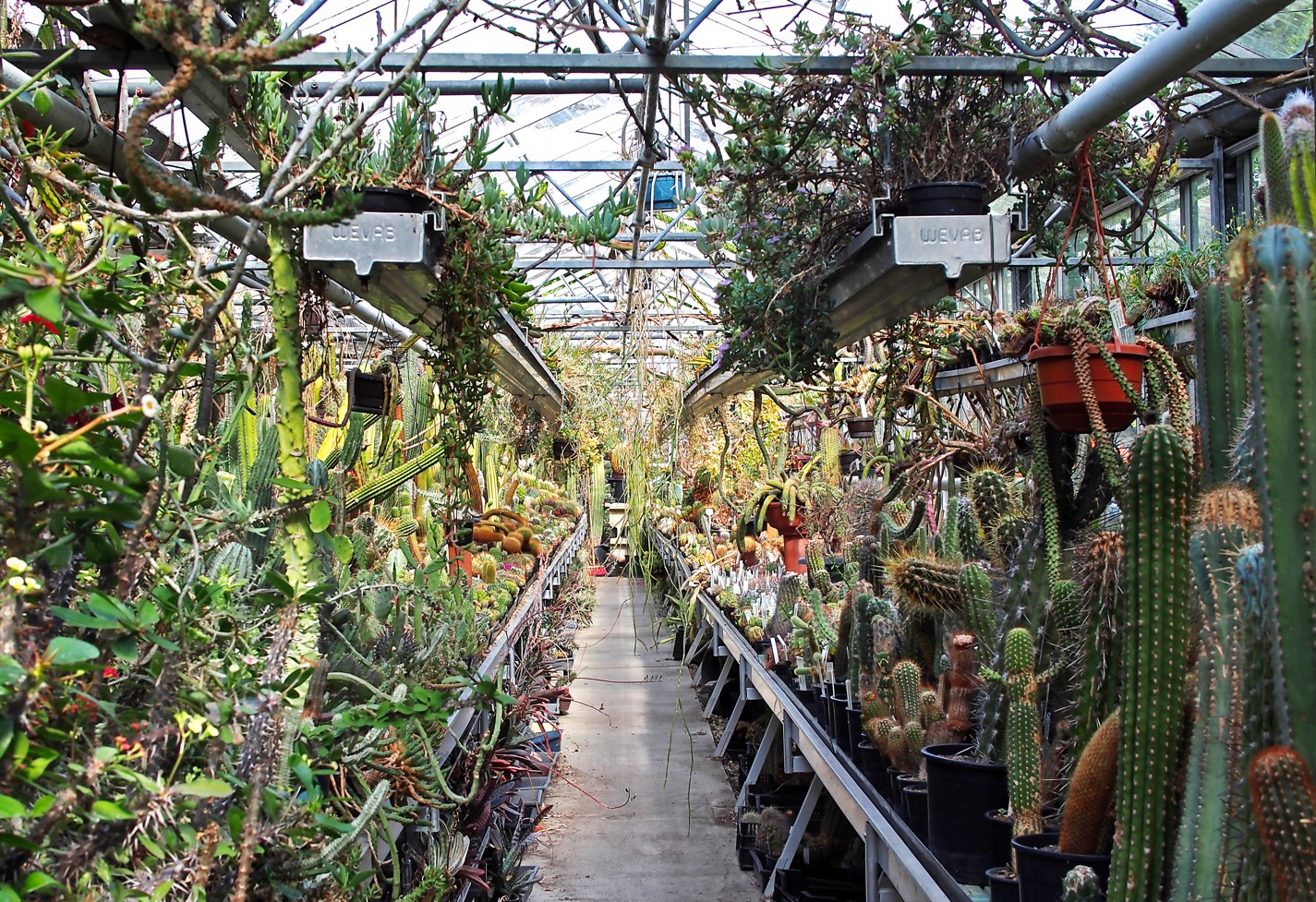 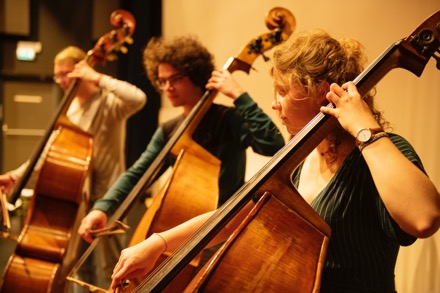 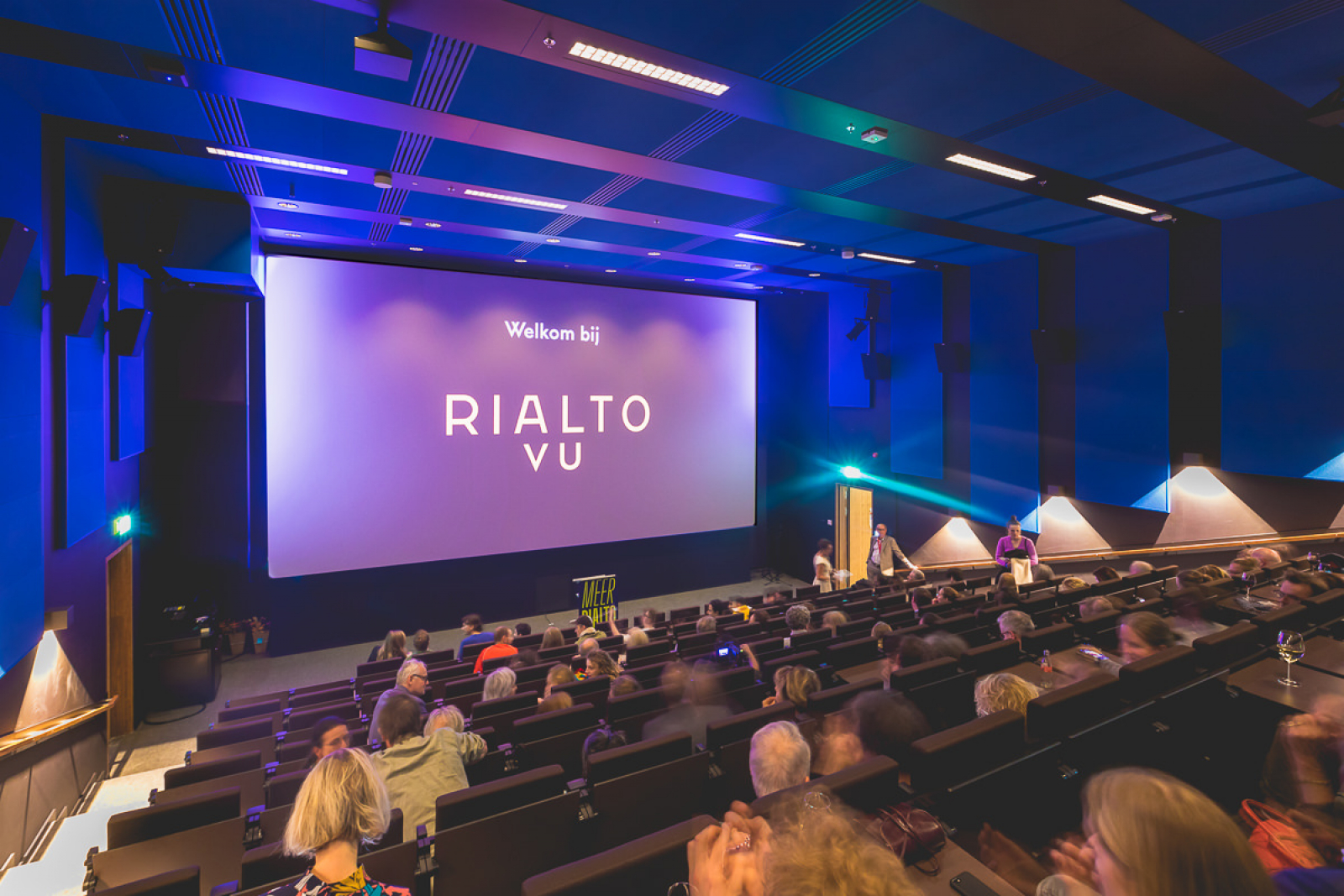 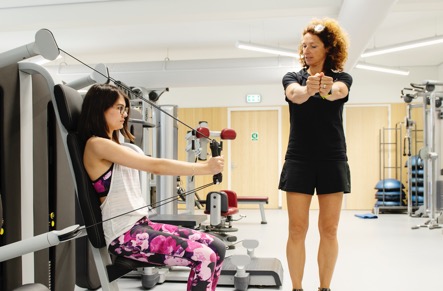 Fit@work: free for employees
Botanic garden Zuidas
Rialto: Movie theatre
Griffioen: For culture and more
17
Contact information – HR Advisors
All departments have their dedicated HR Advisor for non-administrative questions.

Find yours at VU.nl > Search for: HR Advisors
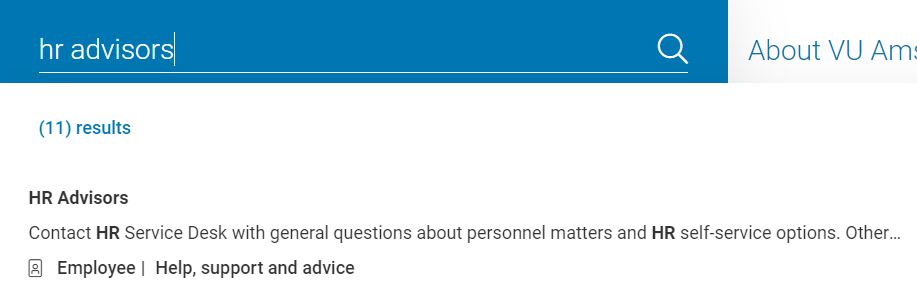 Contact Information – HR Service desk
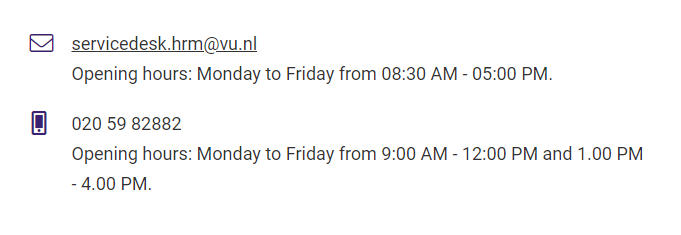 Additional slides
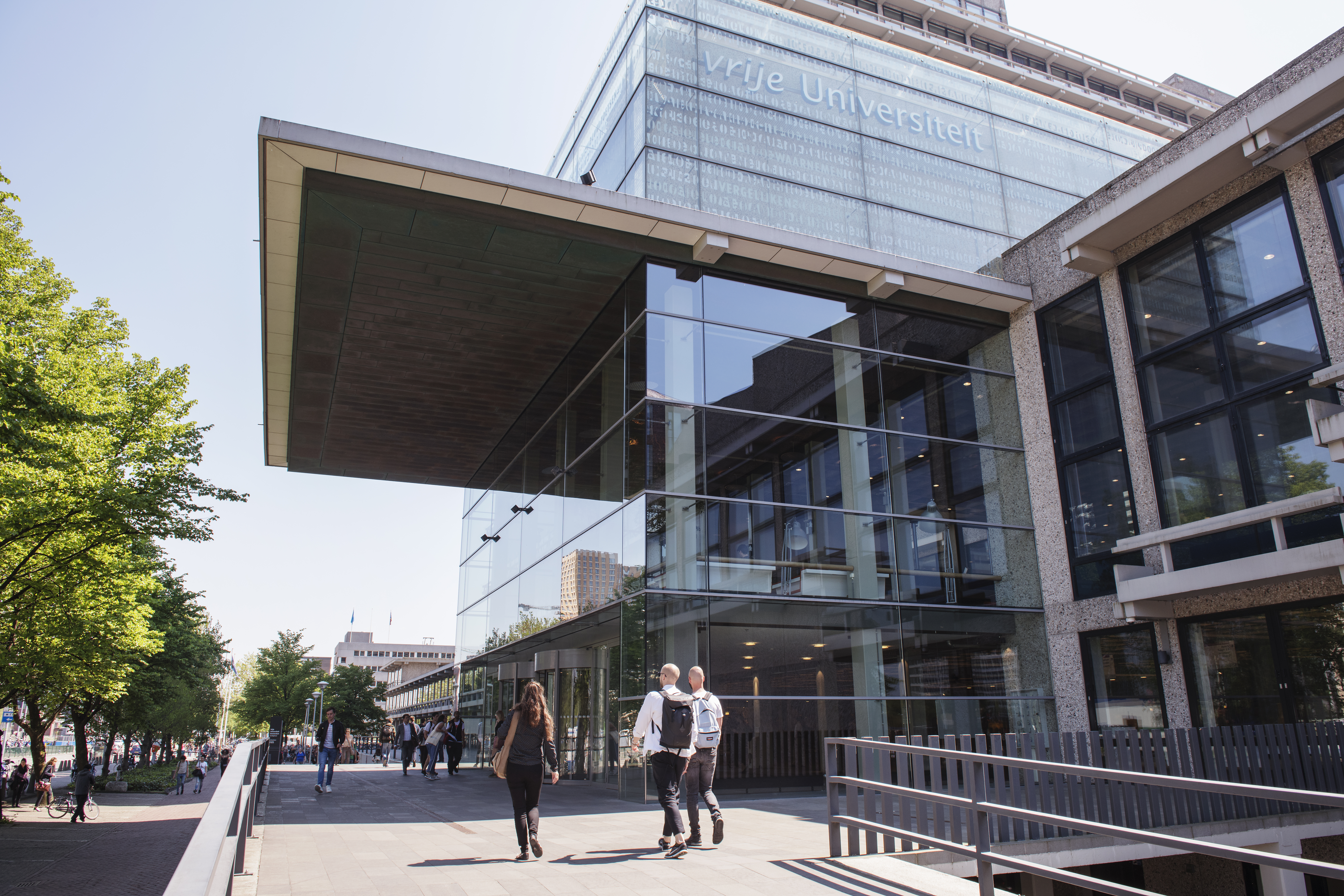 Social Safety at vu
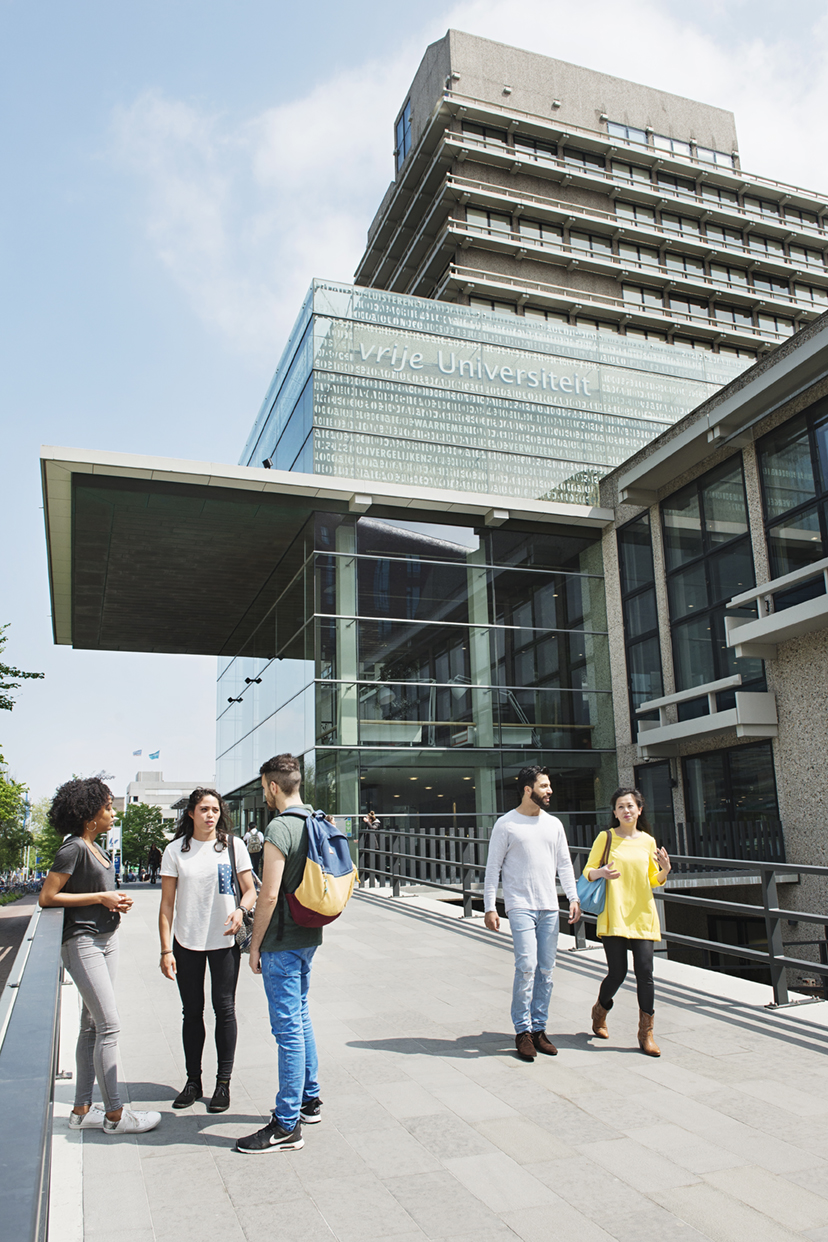 At Vrije Universiteit Amsterdam, it is important to us that students and staff feel safe. 

Have you experienced inappropriate conduct, or do you feel unsafe on campus, off campus or online? Let us know.
Social safety
Social Safety Counsellor: The Social Safety Coordinators investigate and give advice regarding situations that involve (social)safety. The Social Safety Coordinators can also take action to tackle unsafe situations.
	Mail for an appointment to: sociale-veiligheid@vu.nl.

Confidential counsellor: For support, advise and somebody to talk to. The confidential counsellor will take you through the options, such as initiating a complaints procedure, and can support you in this process.
	
Ombudsman: The ombudsman can give you information about relevant aspects of the law and procedures, and explain your rights, responsibilities and options with a view to resolving the issue that you are facing.

Are you in immediate danger? Call the university's emergency number: 
    020-5982222 or 112.

VU.nl > Search for: Social Safety
Networks
VU.nl > Search for: Networks
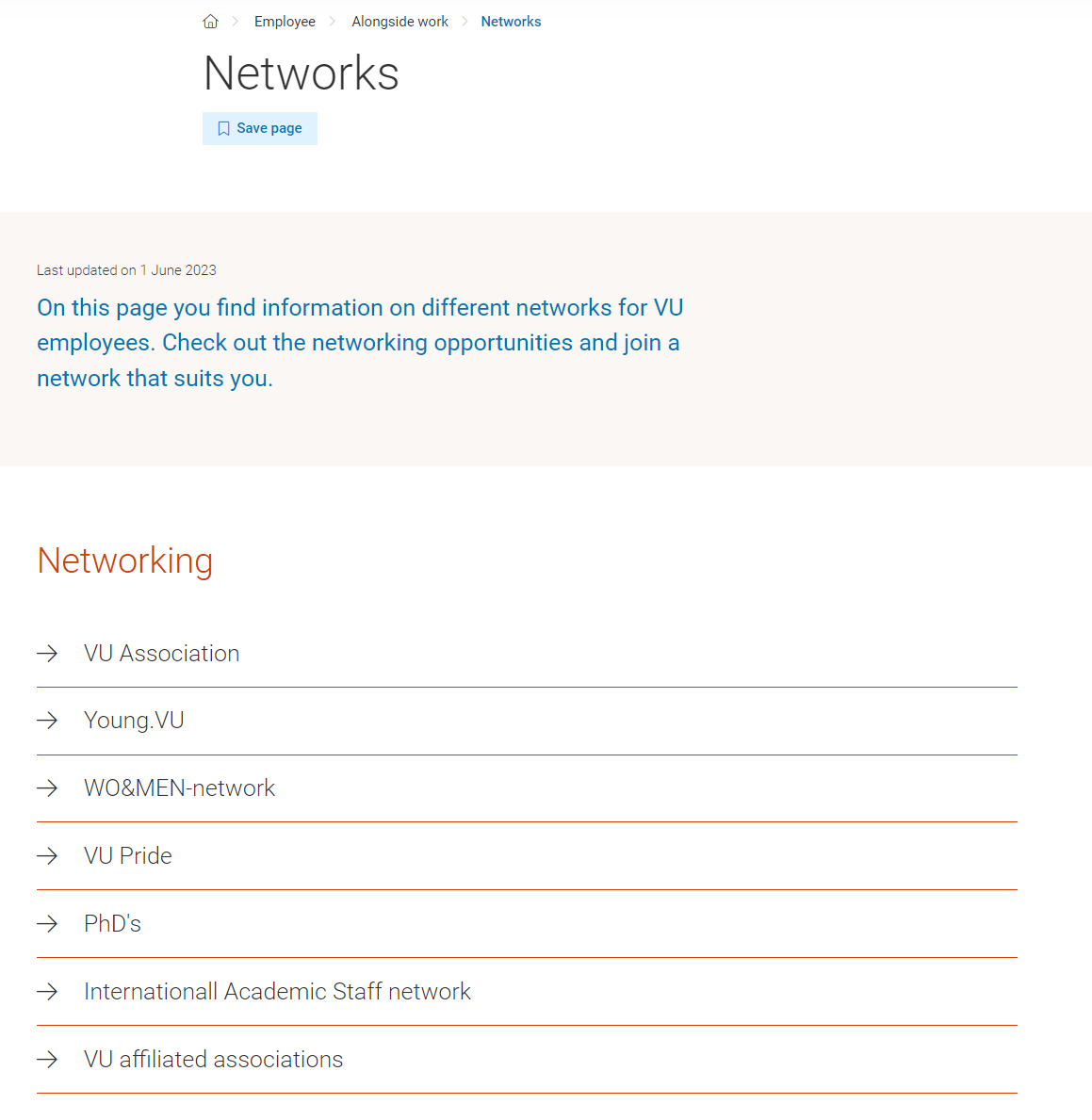 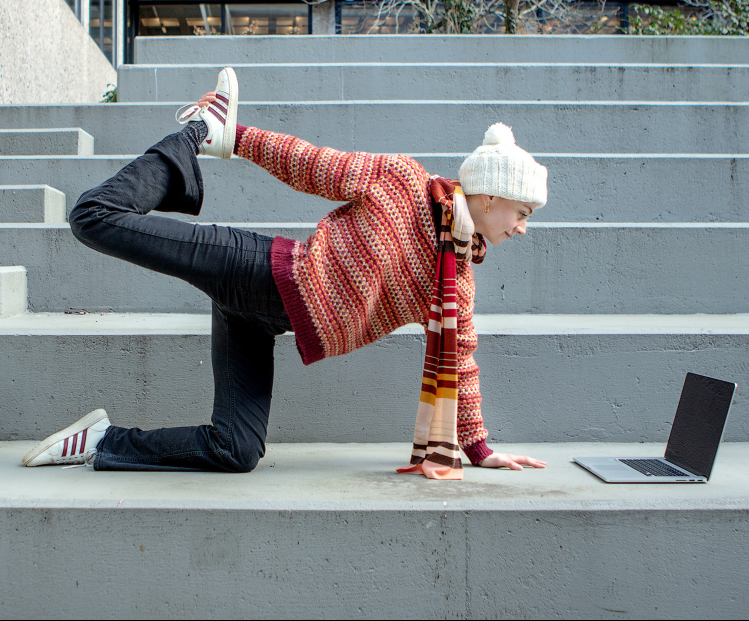 VU in Motion

How to stay in motion during office hours?

Questions? Remarks? Complaints?
Please share your thoughts with our team: m.spekreijse@vu.nl 

And visit: vu in motion
VU in Motion: the solution
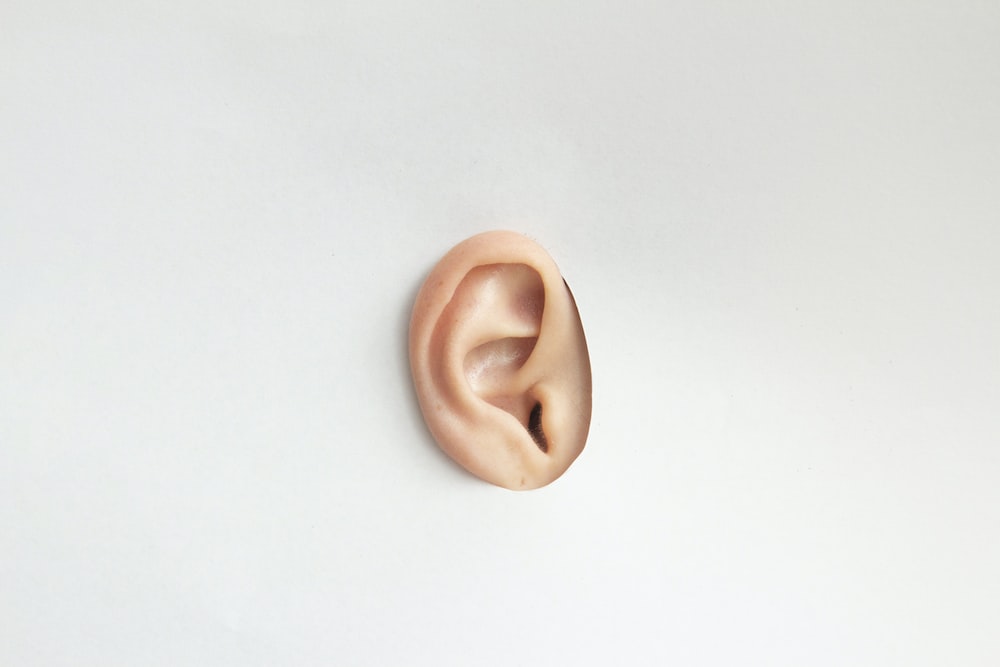 Movement as fundamental aspect of academic life

Through small interventions

NO SWEAT, NO CHANGING, NO GUILT

Listening to the demands of one’s body!
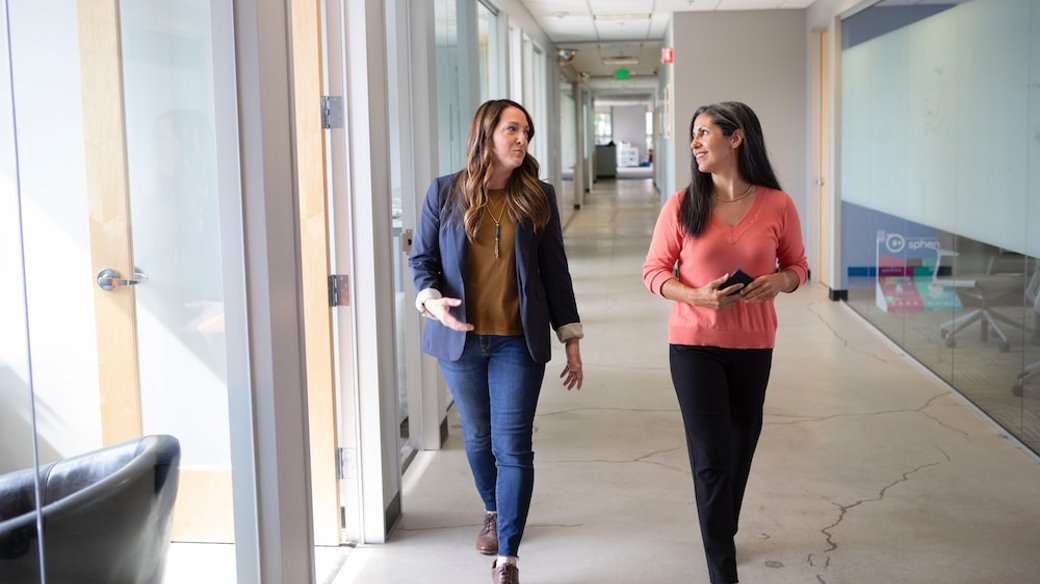 5 ways to increase motion during office hours
Move during meetings

Target based work

Keep your breaks sacred

Break the taboo on demands of body and mind!

Check your workplace
Theatre and courses
Yoni van Hees
Marketingcoordinator
griffioen.vu.nl
VU Griffioen Theatre
150 shows a year, 2 auditoriums
comedy, drama, concerts, dance performances, lectures, circus, and more
big names, new talent

special selection €3 + 3 guests 
     + free drinks
griffioen.vu.nl
VU Griffioen Courses
70 types of courses
different levels
dance & movement, body & mind, image & visual, music & singing, theatre & writing

special selection €15
barboele.nl
Bar Boele
open daily from 12 PM - 12 PM  (hours may vary)
drinks, snacks AND meals
vrijmibo
barboele.nl
Bar Boele
open daily from 12 PM - 12 PM  (hours may vary)
drinks, snacks AND meals
vrijmibo
rialtofilm.nl
Rialto VU Cinema
quality films and documentaries from all over the world 
specials (fiction & science, pride cinema, expat, cinema)
festivals (WCA, cinemasia, IDFA)

4 screening rooms @ NU
open daily from 12 PM
artsciencegallery.nl
VU ART SCIENCE gallery
3 exhibitions every year
tue - sat from  12 - 6 PM
free admission
art science dialogues
17 nov - 30 march ‘Life of Plants’
Griffioen Theatre
NU Theatre 2 + 5

Rialto VU
NU 2nd + 4th floor

Bar Boele
NU Entrance

ART SCIENCE gallery
Next to Bar Boele
Griffioen Courses
OZW 6th floor
IT security & privacy
The IT Security & Privacy team is part of VU IT and consists of  Information Security and Privacy specialists. 

What do we do? What is happening in this area at VU Amsterdam? What could you do to make  VU a safer work environment? That is what these slides are about.
Security
Assist with BIV-classificatios 
Advise with Risk Acceptation
Carry out Risk Analyses
Draft up Security Plans
Audits
Awareness 
Formulate policy
Security Operations & Control Center (SOCC)
Attack simulations
Coordinated Vulnerability Disclosure
Data breaches
Pentests/red teaming
Security incident handling
Vulnerability scanning
Privacy
First line of advice for VU IT employees with privacy related matters
Support with the registration in Privacy Perfect and setting up the BIV, DPIA, RAF and/or data processing agreement
Process and policies for IT
Privacy by Design/ Default
Education is a target for Cybercrime

   Worldwide
Education was the biggest target in 2021
A 50% increase in attacks on organisations
A 68% increase in cybercrime-related activities

How does that translate to the VU?
Up to 300 suspicious login attempts per day
An average of 5 successful attempts by guessing user-id in combination with password
How can you protect yourself?

Strong password (more info)
MulitFactorAutentication (Microsoft Authenticator)
Be aware of what data you store and where you store it
Be aware of what (personal) information you share and how you share it. With your colleagues and/or online
How can you recognize  Phishing?

Check the email address of the sender
Don’t click on unknown links
Be aware of divergent language use
Do not open attachments from unknown sources
When in doubt? Contact us
Did you click on something that does not feel safe? Please contact us
More tips can be found here at VU.nl
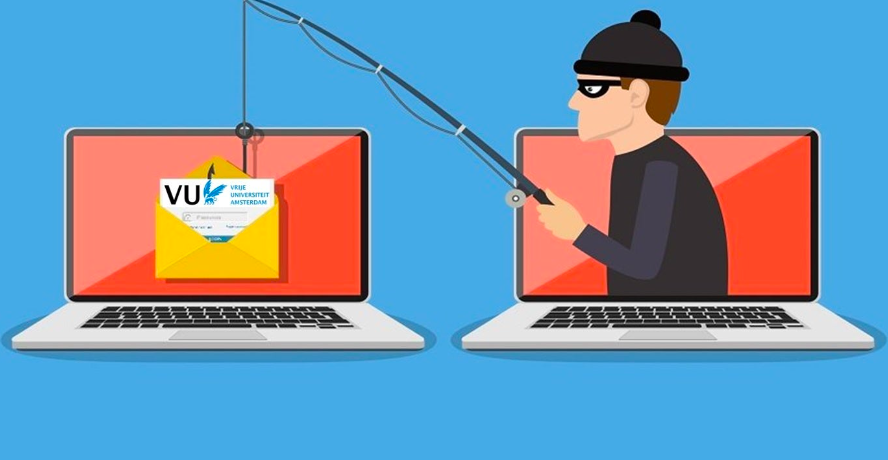 Our email address : socc.secure@vu.nl
The most important thing we want you to know:

We are here to help!

Email us: infosec.is.it@vu.nl
Do you want to know more about what we do and how we do it? 

Please check VU.nl >Search for:
Privacy and Information Security
Privacy at VU Amsterdam
VU Amsterdam is committed to protect the privacy and personal data of our students, research participants and employees

Privacy Champions are colleagues who are the first point of contact for all questions regarding privacy

More info and tips?
Working with personal data - Vrije Universiteit Amsterdam (vu.nl)
20230403 Privacy for new employees - def.pdf (vu.nl)
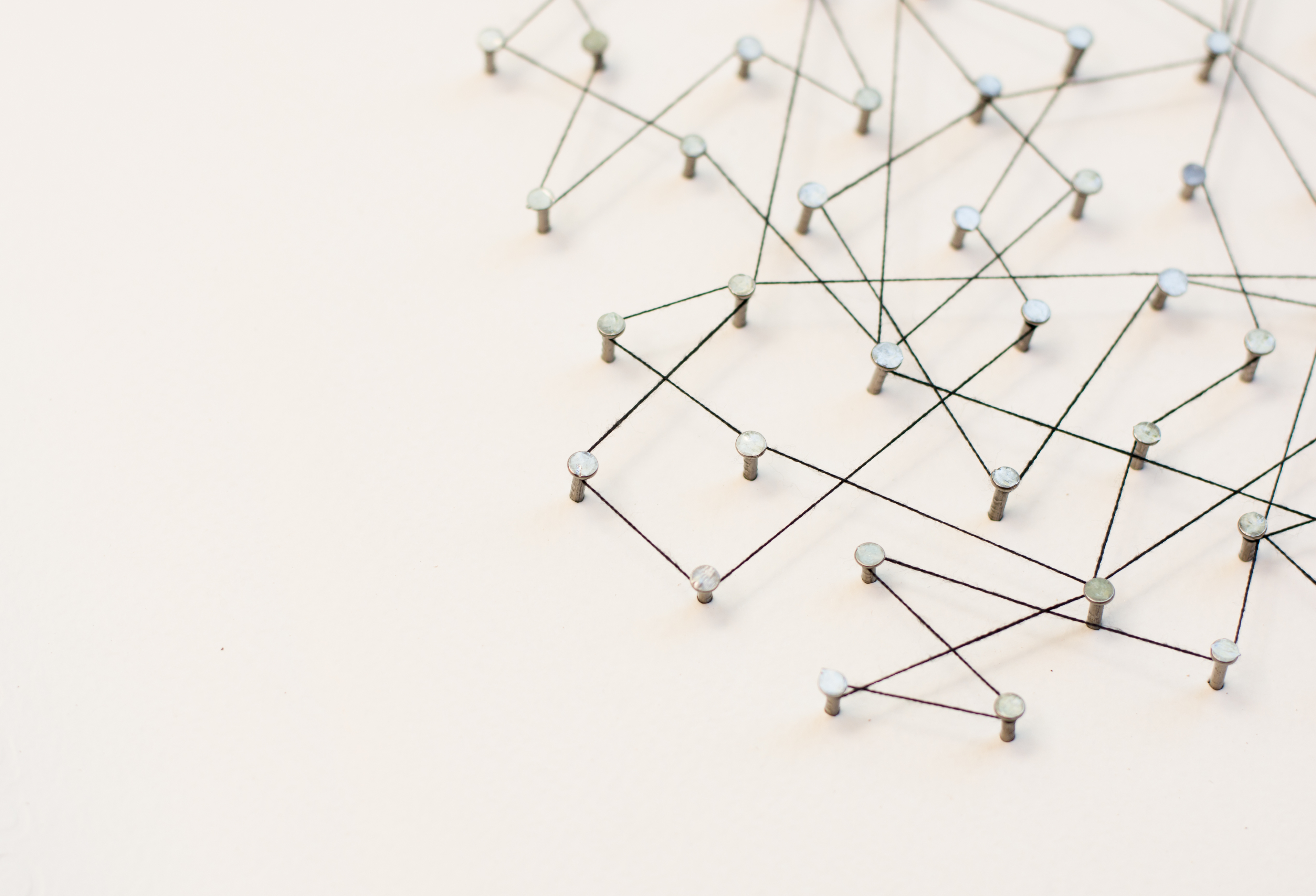 Data breaches
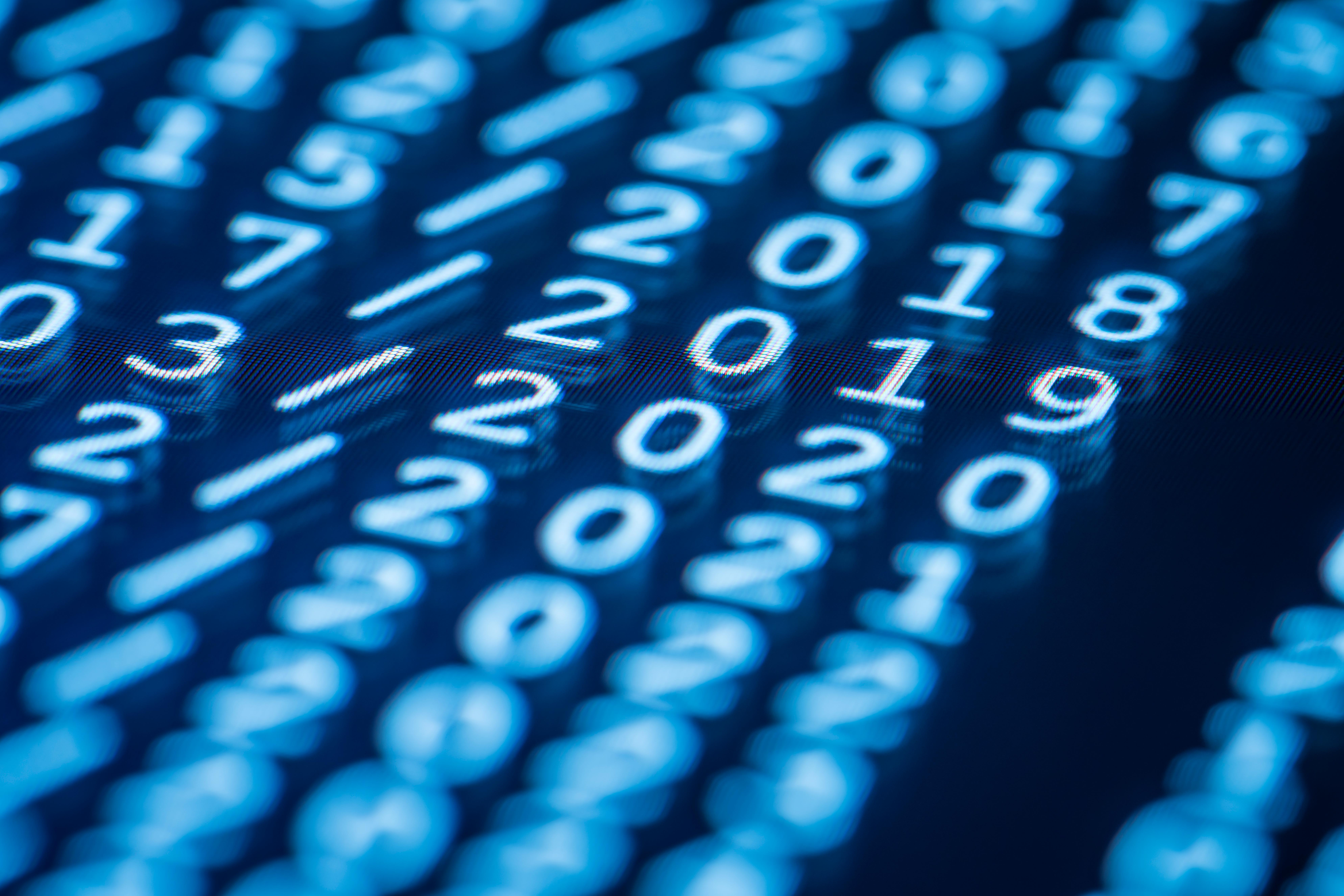 A confidential email you sent to the wrong person (or wrong cc/bcc)? Someone else who (possibly) logged into your VU account? A lost or stolen work laptop or USB drive? These are all examples of data breaches. And it can happen to all of us.

Contact asap (also when in doubt):The IT Service Desk+31 20 59 80000 or servicedesk.it@vu.nl

Please mention the following details when reporting: what, who, where, when, contact information.

Have you reported a data breach? VU's Security Operations Control Center (SOCC, socc.secure@vu.nl) will investigate your report and will contact you if they have any questions. They can also advise you on any actions that need to be taken.
Legal affairs
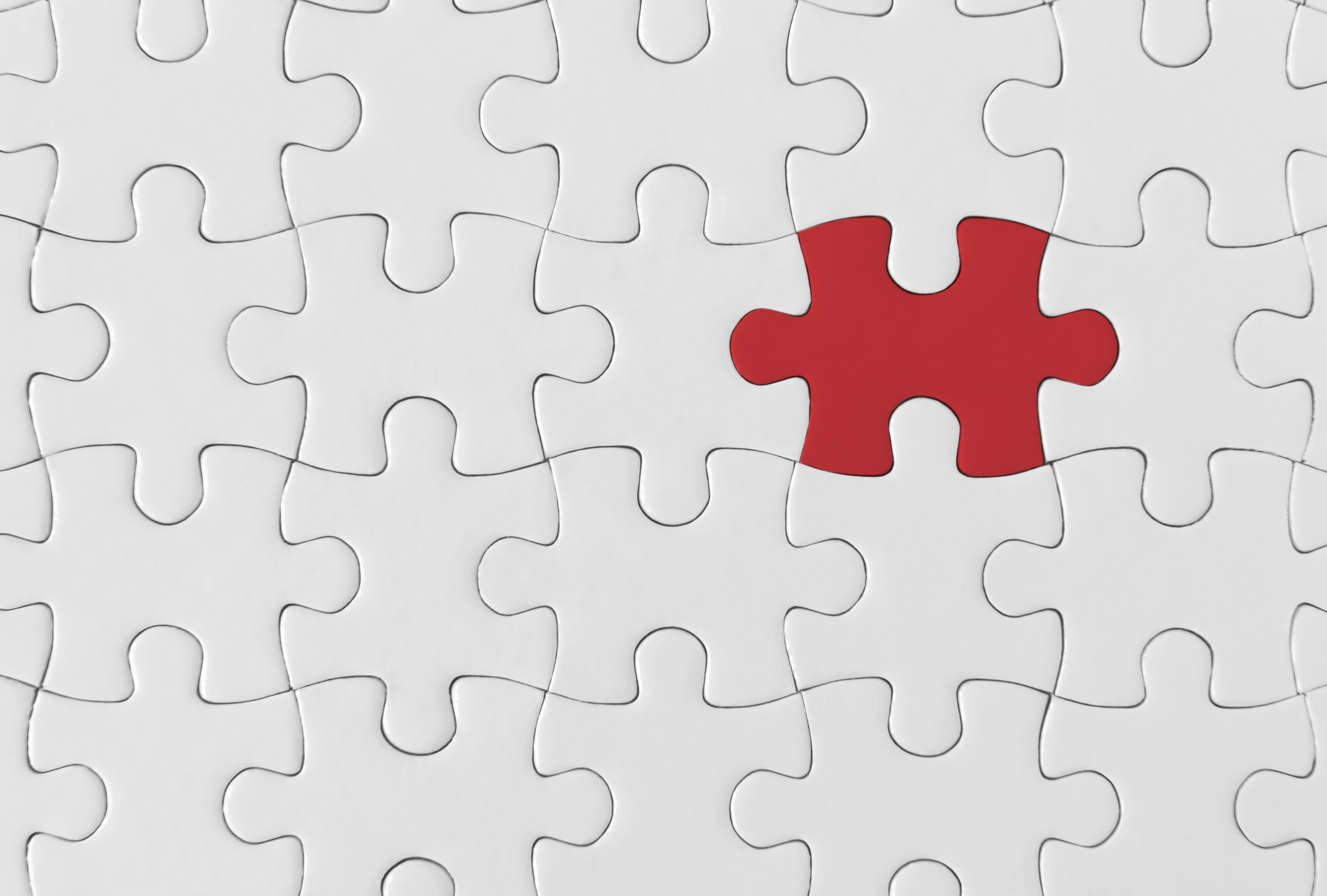 Need advice on legal or administrative matters? The team of Institutional and Legal Affairs works as a legal enquiry centre for VU Amsterdam.
(In general) only the Dean, Director of Operations or a Director of a service may sign contracts!

Any quenstions? Ask: legal@vu.nl